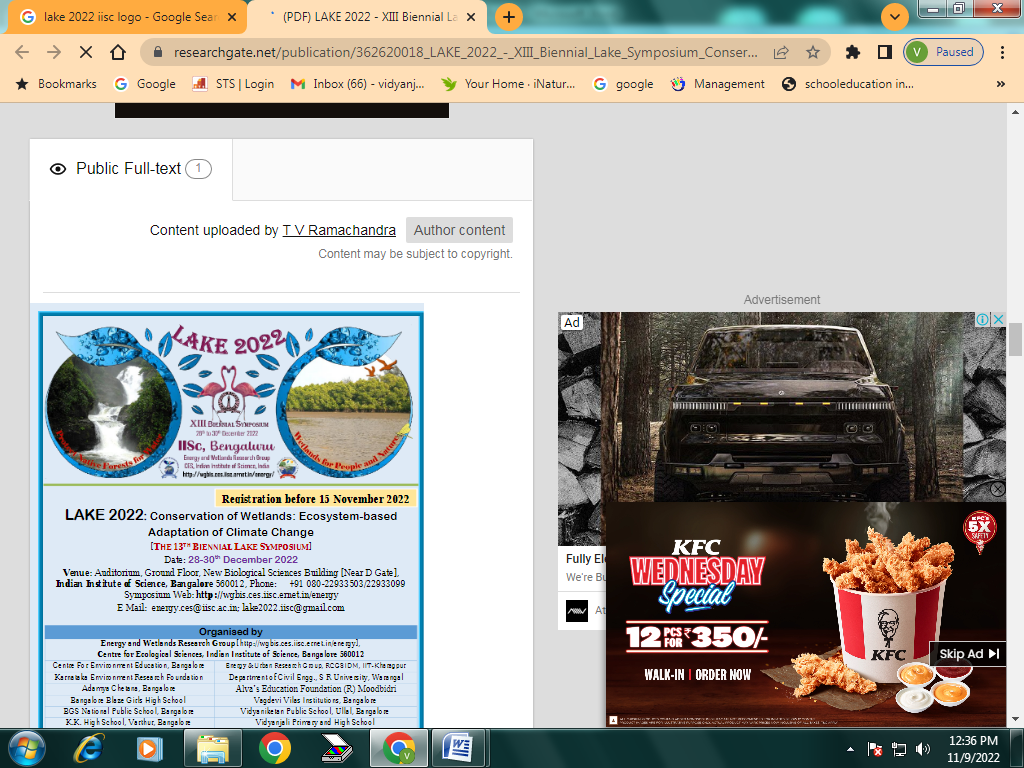 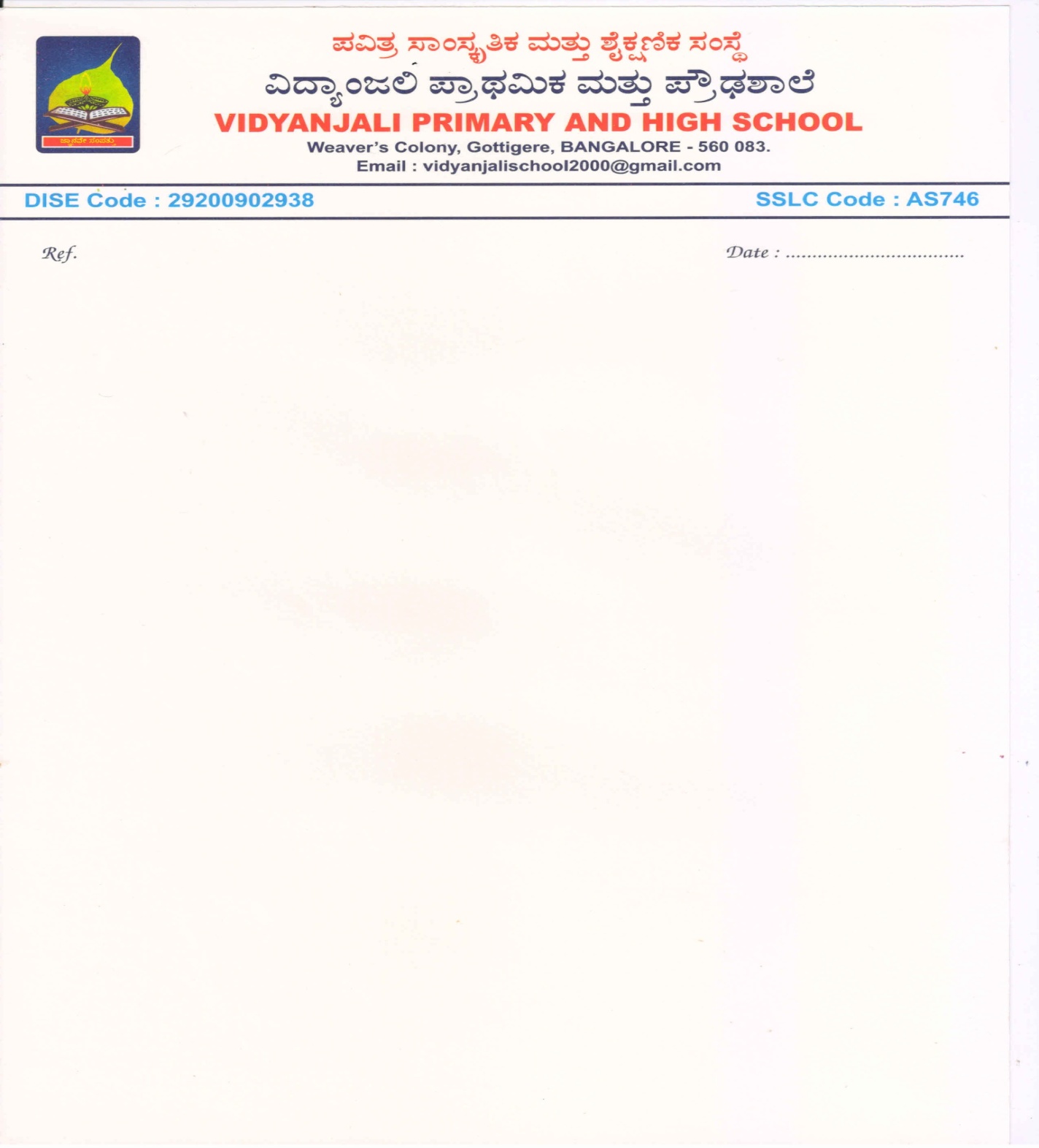 LAKE CONFERENCE 2022
Birds of Hommadevanahalli.
Team
Santhosh R – class 8
INTRODUCTION:
Birds are recognized as one of the most important indicators 
    of the environment.  Because they are sensitive to habitat change 

 Bird populations are the first indication of environmental problems.

 They play a vital role in controlling pests, acting as pollinators; 
    as serving as a source of food and providing fertilizer in agriculture

 We rely on them for pest control.
Objective:
To Document Birds of Hommadevanahalli
Study Area:  MAP
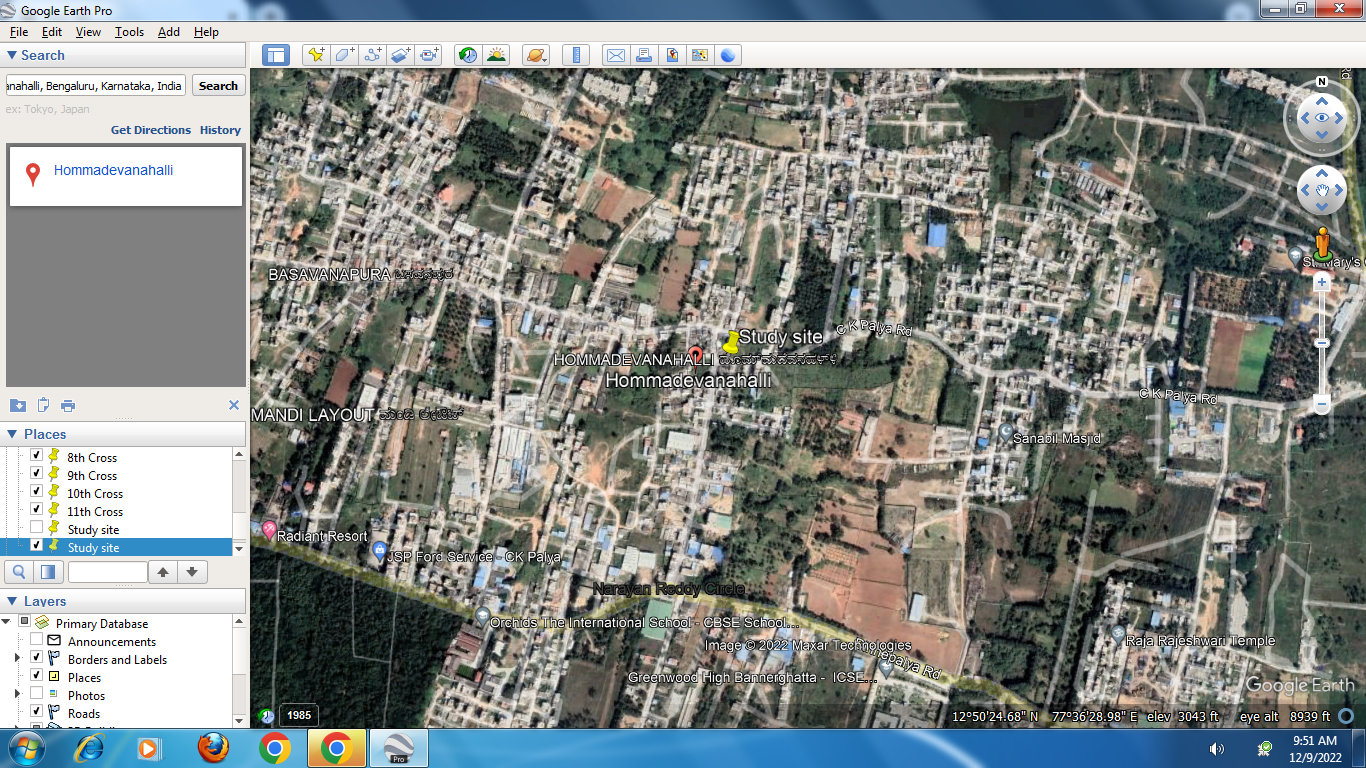 N
Study SITE:
12o50’40”N   77o35’53”E 
Dinnepalya in Hommadevanahalli.

Study Area:
Hommadevanahalli, Begur ward, 
Bangalore south.
Methods and materials:
We visited Weekly twice, Sunday and Wednesday from August to October.
In-between 6.00 am to 6-30am and Evening 5.30 pm to 6.00 pm. 
Identification of the birds was made by visual method and by hearing the sound of the birds. 
We used Pakshi app for identifying the sounds of the birds. 
iNaturalist for identifying Birds.
Results and Discussion
Totally 12 species of birds were found in the selected site.
Birds found month wise
Checklist of birds which are documented at Hommadevanahalli
Conclusion:
Birds are a part of the balanced nature. 

 In our study site Hommadevanahalli totally 12 species of birds were found.  

 White Throated King fisher, Indian jungle crow, House crow and Black rumped back lesser golden backed woodpecker were found in all the three months of the study.  

 Rose ringed parakeet, Common myna and Wilsons snipe were found only once in the study.
Identified birds:
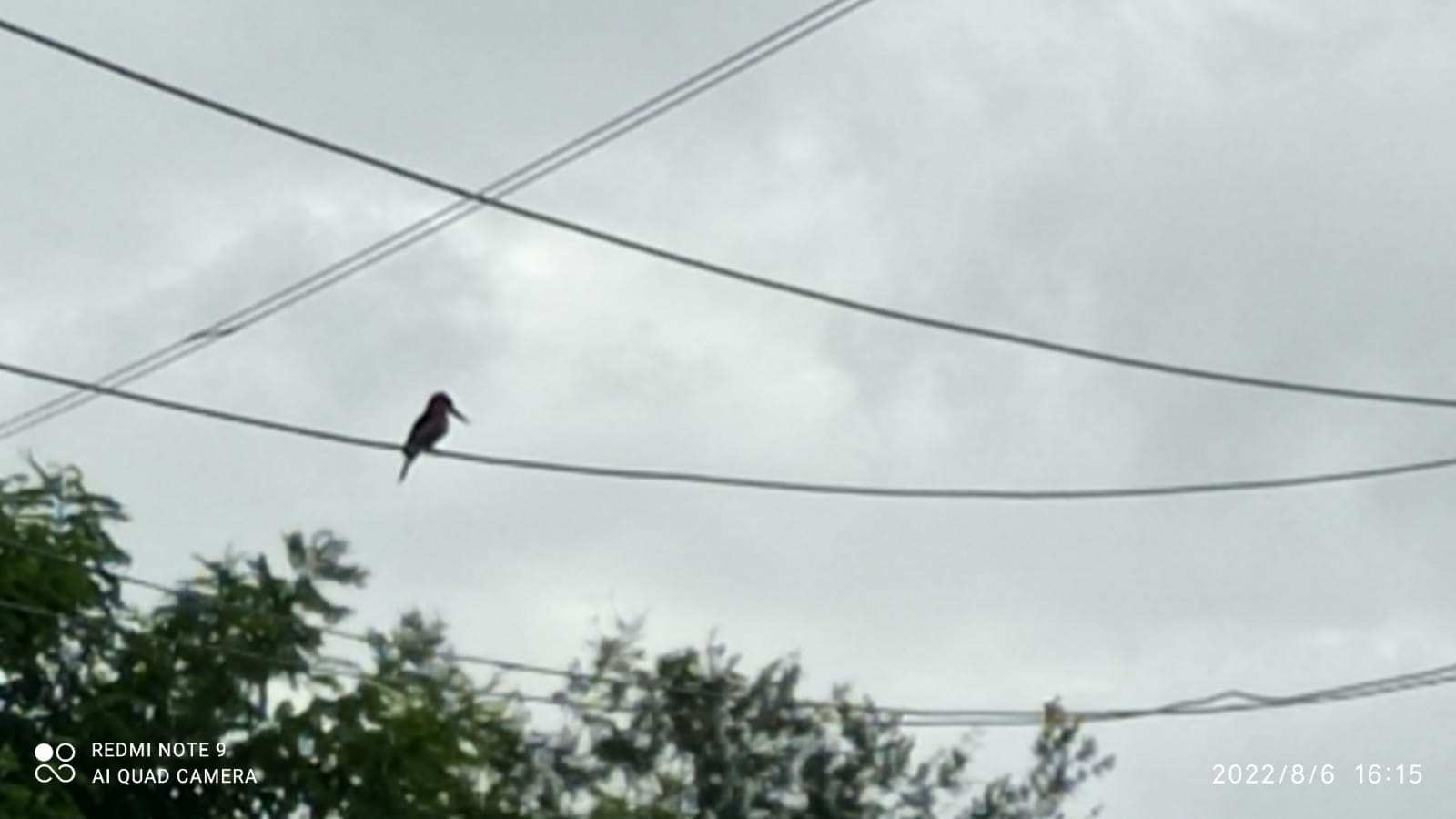 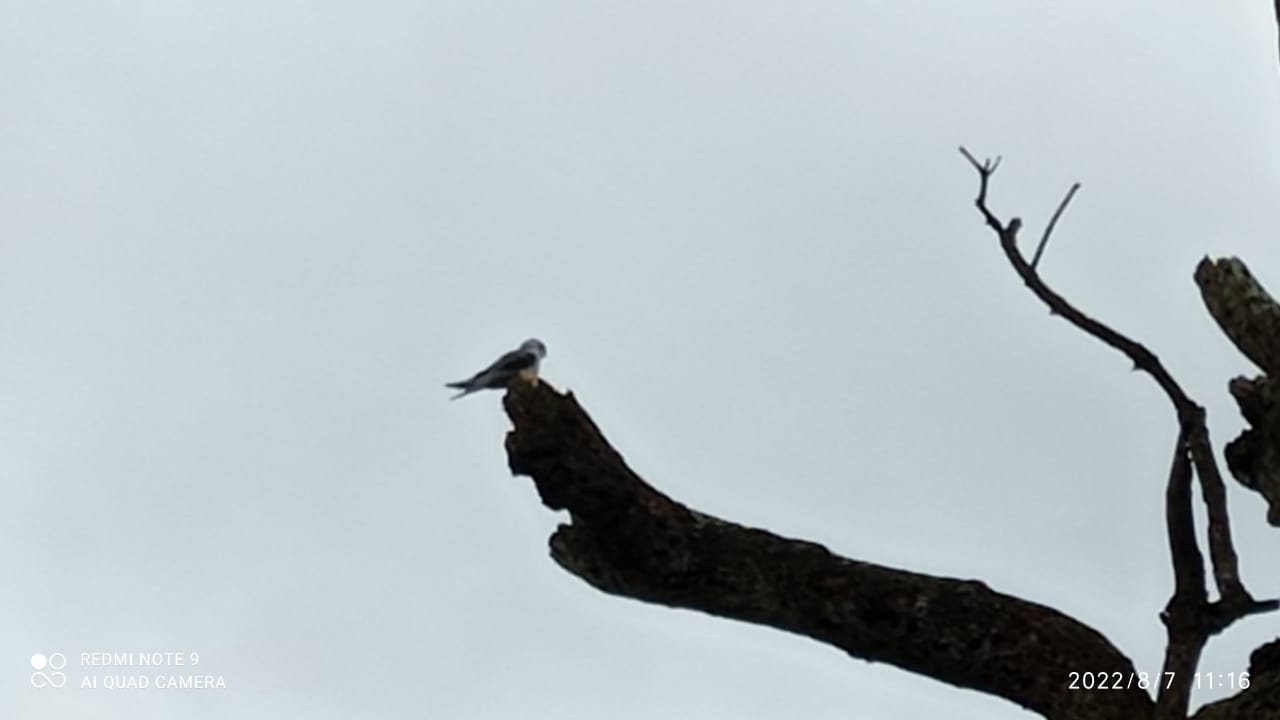 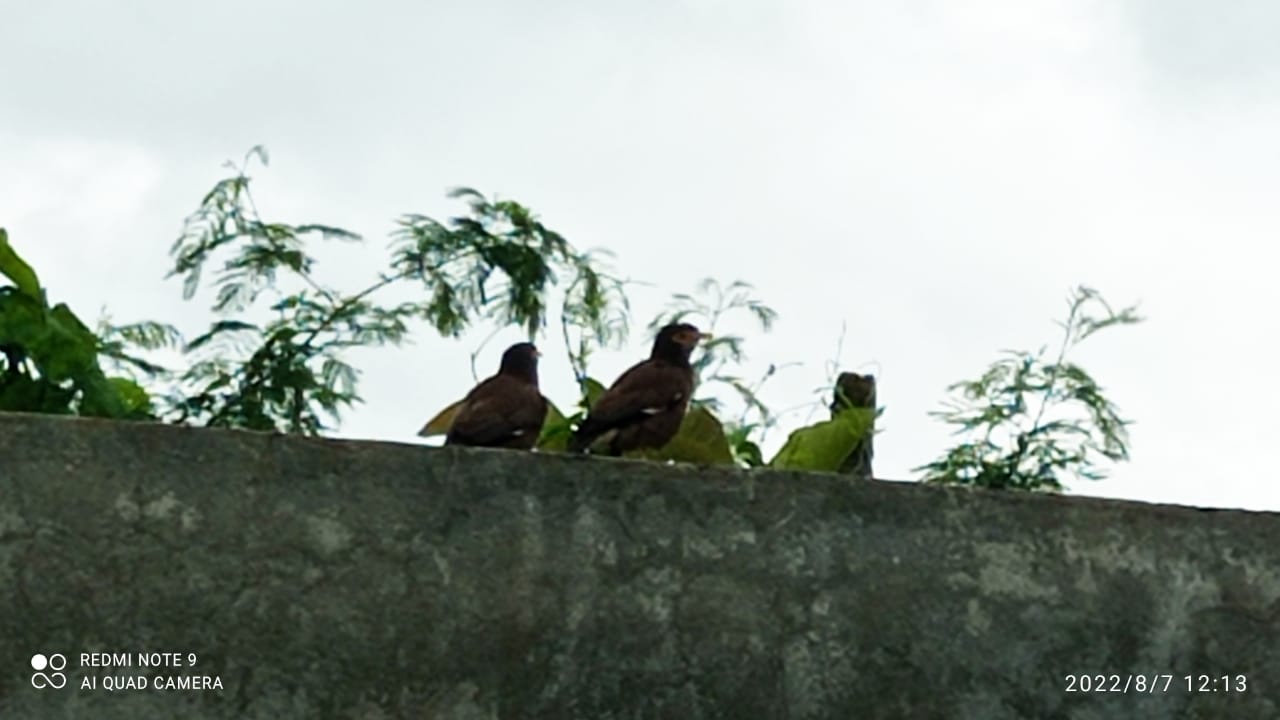 White throated kingfisher
Black winged  Kite
Common Myna
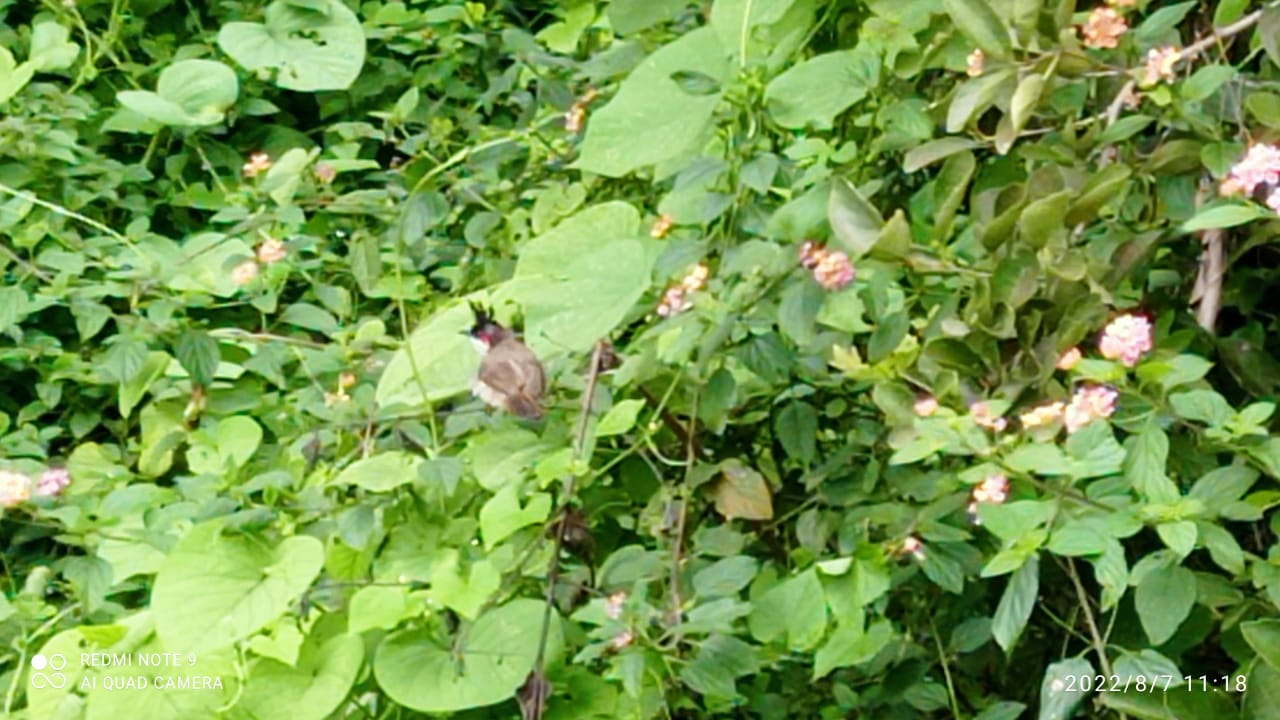 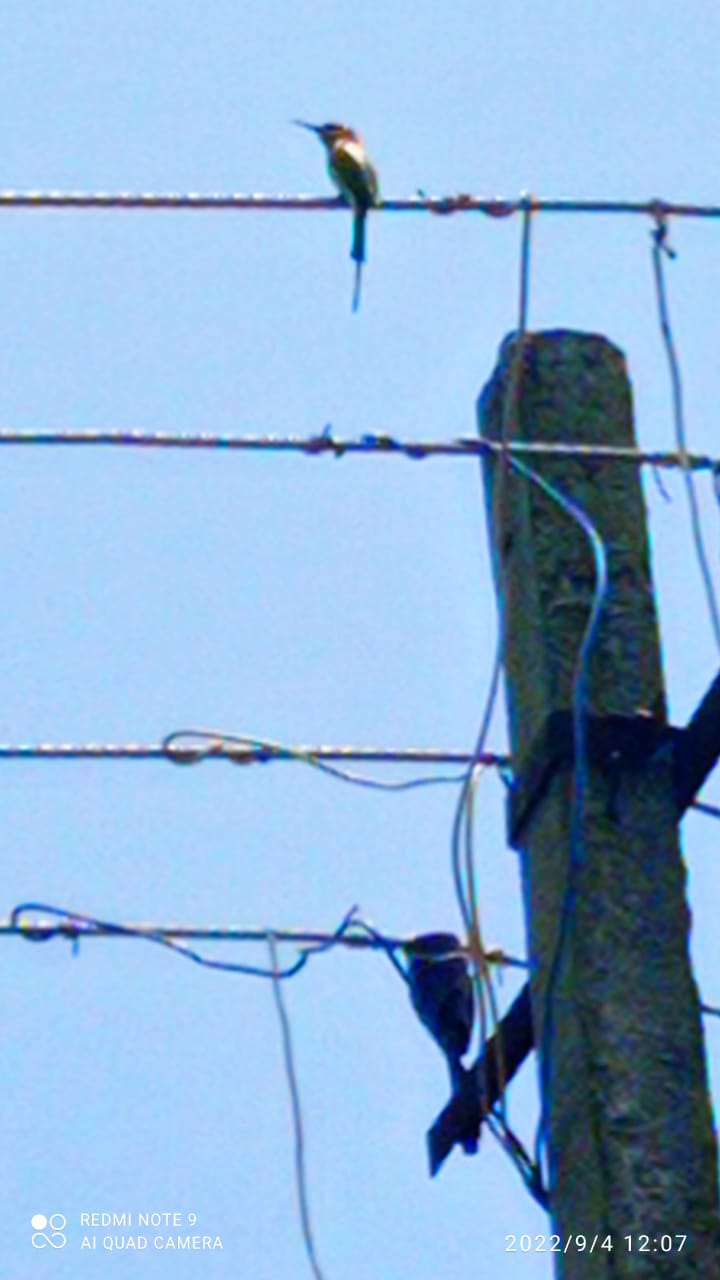 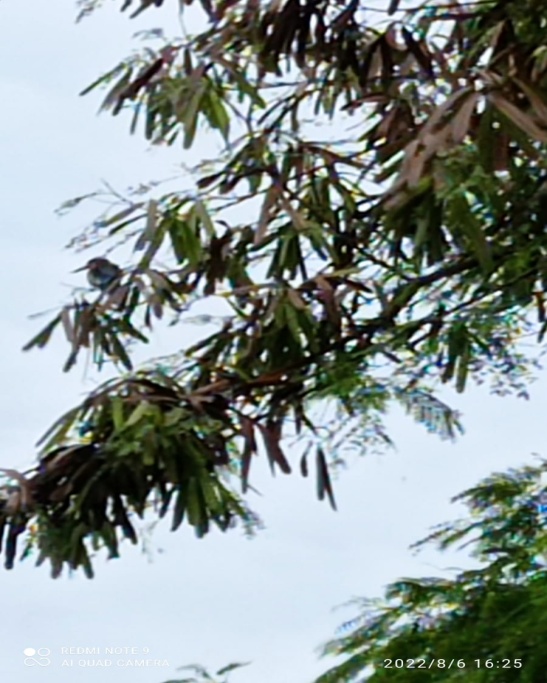 Red whiskered bulbul
Green bee eater
White throated kingfisher
ACKNOWLEDGEMENT
We thank our H.M, Guide Teacher for allowing us to conduct the Study. 
We thank Energy and Wetland Research Group, Center for Ecology Sciences, Indian Institute of Science. Bangalore, 
Shri Vriju lal of CEE and Shri Chaturved Shet R for guiding and
 We thank one and all here for giving us opportunity to present the Study.
REFERENCE:
Harish Bhat et all (2015) A Brochure of Eyes on Nature  
  published by Karnataka State Council for Science and  
   Technology.
Pakshi app for identifying the bird sounds.
For scientific name Wikipedia. 
iNaturalist for identifying Birds. 
100 birds of Bangalore city by Karnataka forest department 2005.
THANK YOU